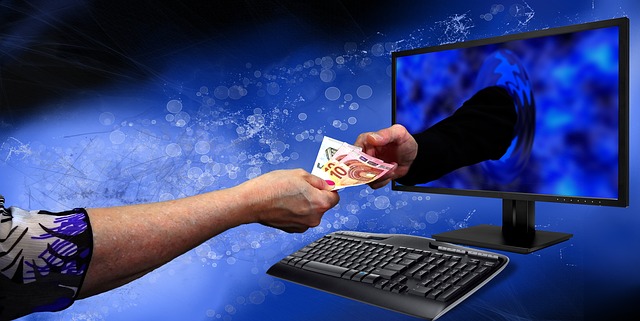 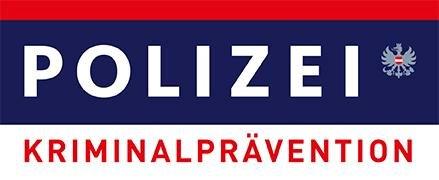 Achtung – Online Anlagebetrug!
Ist im Impressum eine genaue Adresse, Firmenbuchnummer,  und Lizenz für Wertpapierhandel vorhanden?
Bei Sitz im Ausland - scheint die Betreibergesellschaft in der Unternehmensdatenbank auf der Seite der FMA auf?
Finger weg!
Sollen Sie Überweisungen auf Bankkonten anderslautender Unternehmen oder Privatpersonen vornehmen?
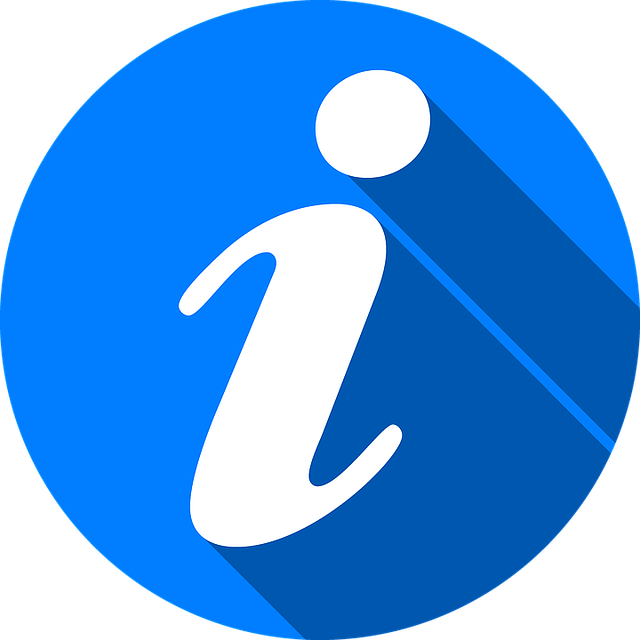 Werden Sie ersucht, Fernzugriffe auf Ihren Computer zuzulassen?
Keine Steuern überweisen!
weiterführende Links
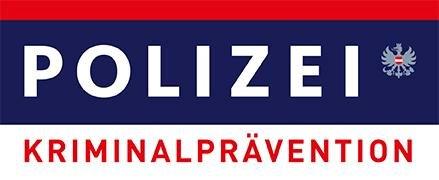 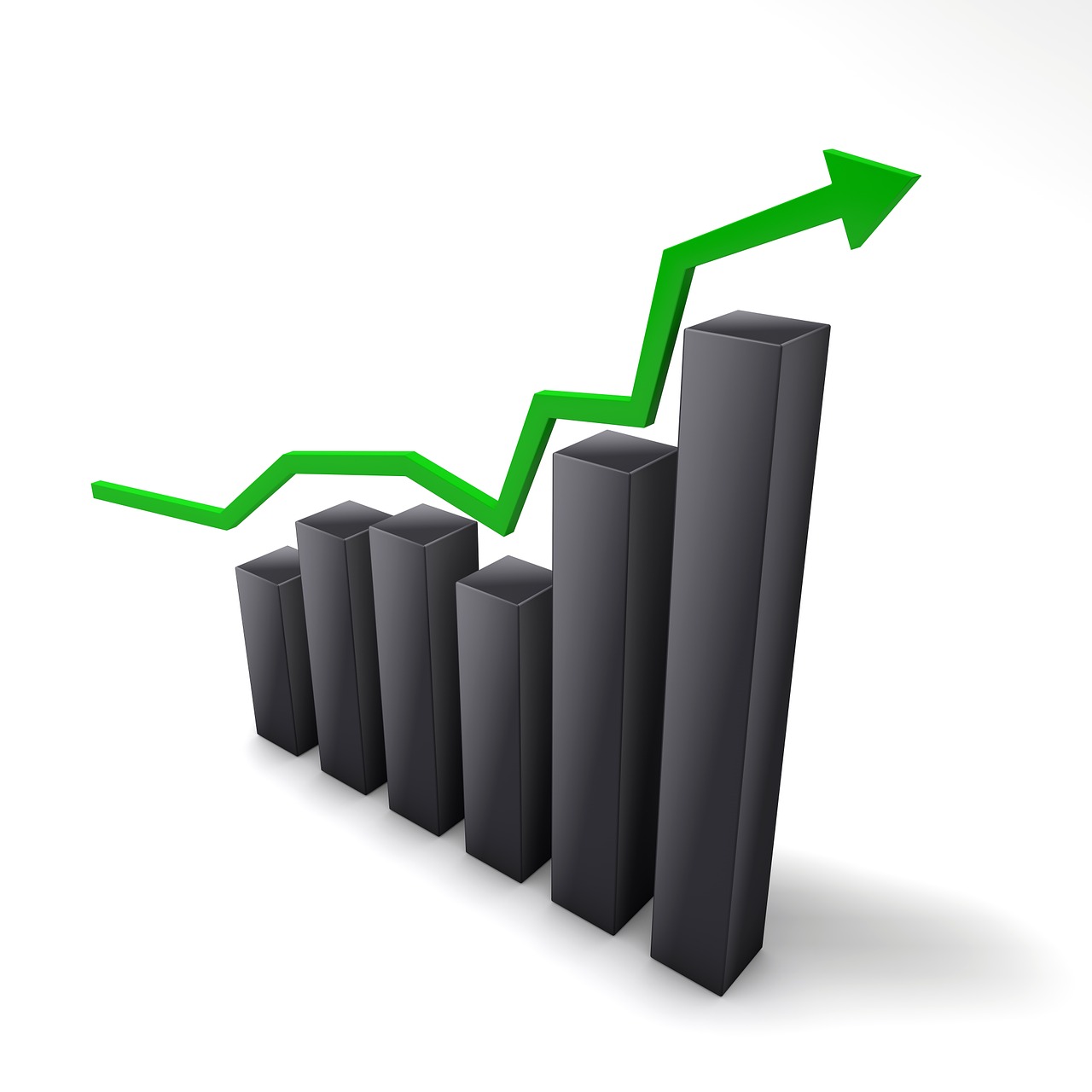 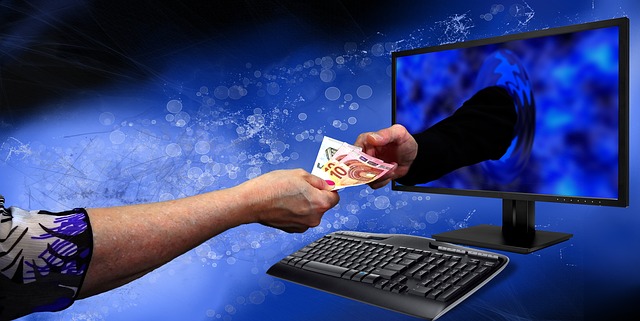 Links mit Infos und Tipps
zum Thema Anlagebetrug
Bundeskriminalamt Österreich
Weltweite Verbraucher- und Betrugswarnungen für Investoren
Watchlist Internet
FMA
Information der deutschen Polizei
Bafin
Deutsche Verbraucherzentrale
zurück
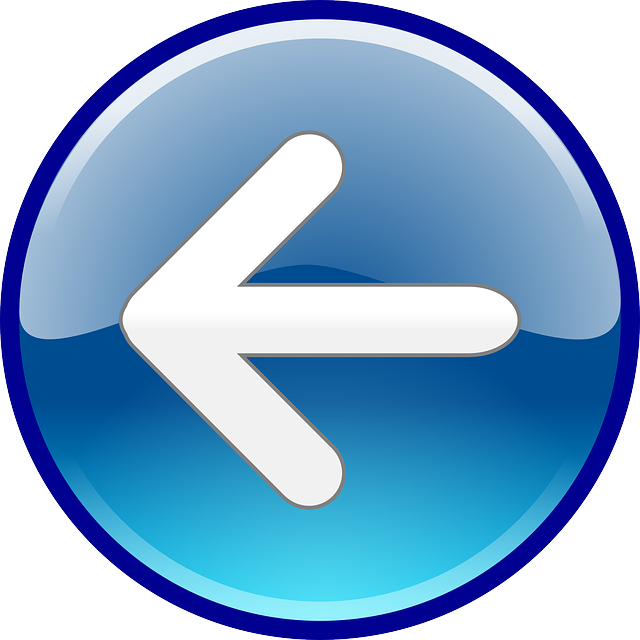